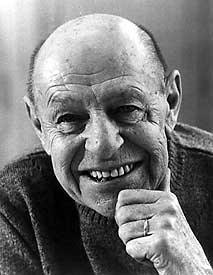 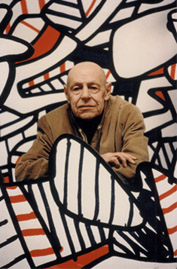 Jean DUBUFFET
Né en 1901 au Havre, 
Décédé en 1985 à Paris. 
C’est un Peintre, Sculpteur et Plasticien
Il est le premier théoricien d'un style d'art auquel il a donné le nom d'« art brut »
Son œuvre est composée de peintures, d'assemblages souvent qualifiés de collages. 
Il fait aussi des sculptures et des monuments dont les plus spectaculaires font partie d'un ensemble appelé : L'Hourloupe
Welcome Parade, 1973
Le jardin d’émail au Pays Bas
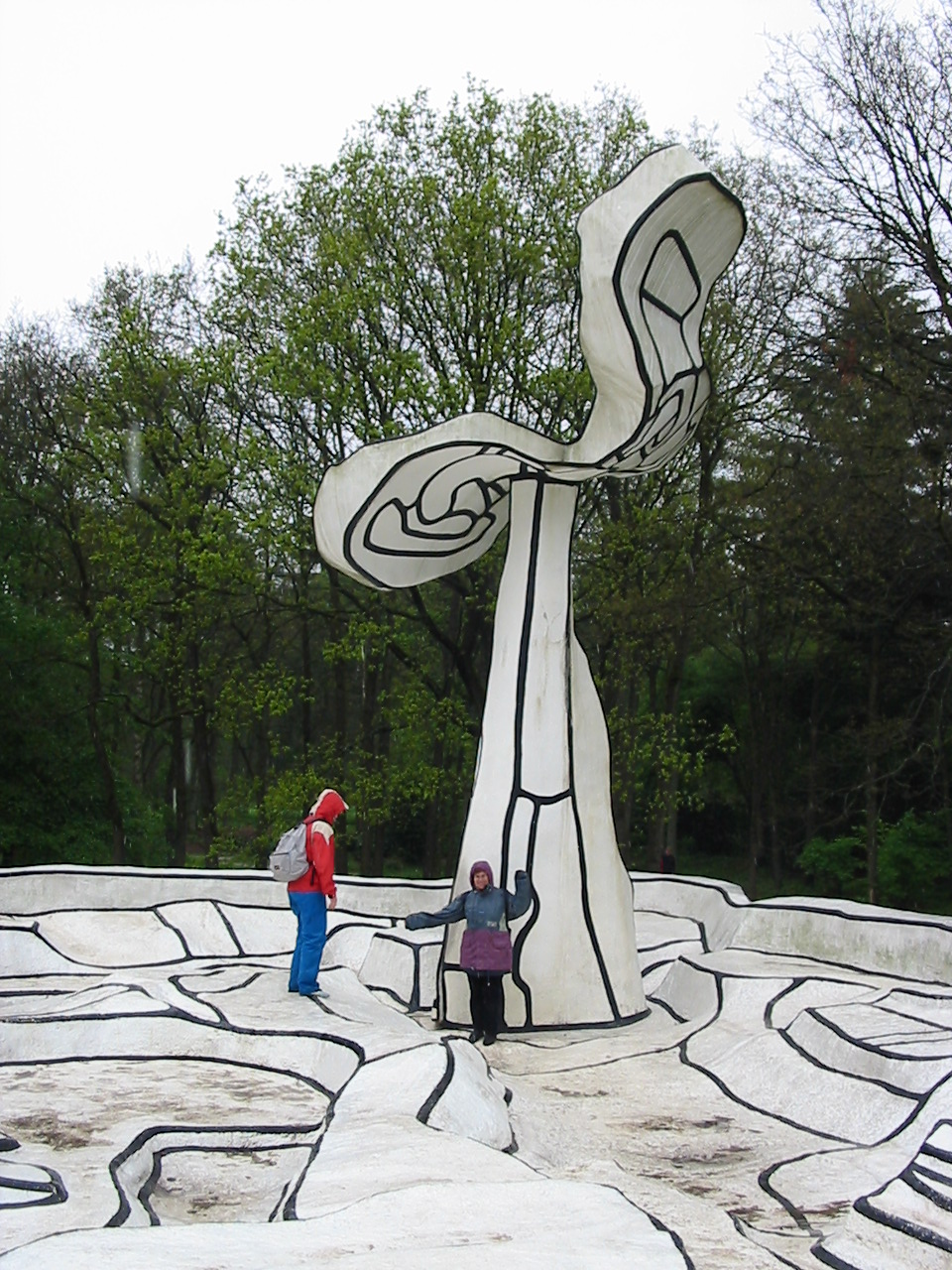 Allées et venues, 1965
La Tour aux figures de Dubuffet à Issy-les-Moulineaux
la Villa Falbala
Jean DubuffetAutoportrait II, 1966 Feutre sur papier
À partir de 1945, 
il se met à collectionner de l'Art Brut, ce sont des œuvres spontanées de créateurs autodidactes qui sont parfois des malades mentaux.